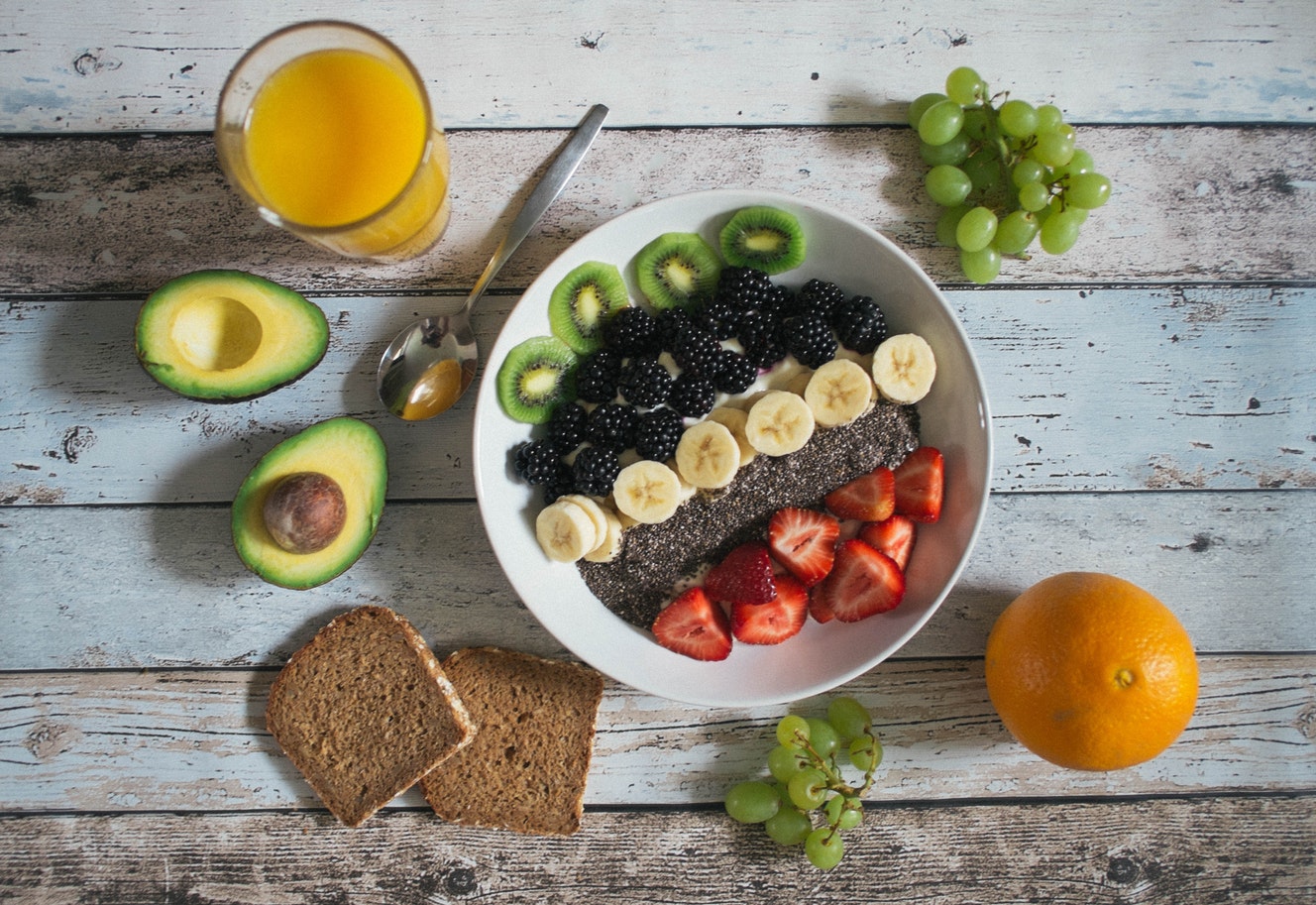 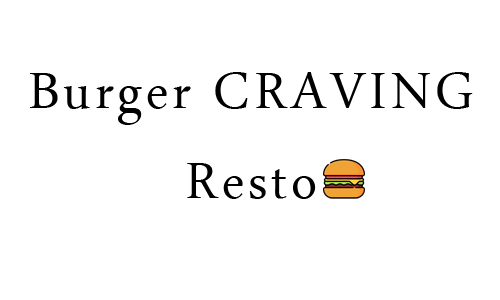 IMAGINE THE BEST
FOOD IN TOWN
A-34, Street# 02, Burger Craving
1-800-123-4567
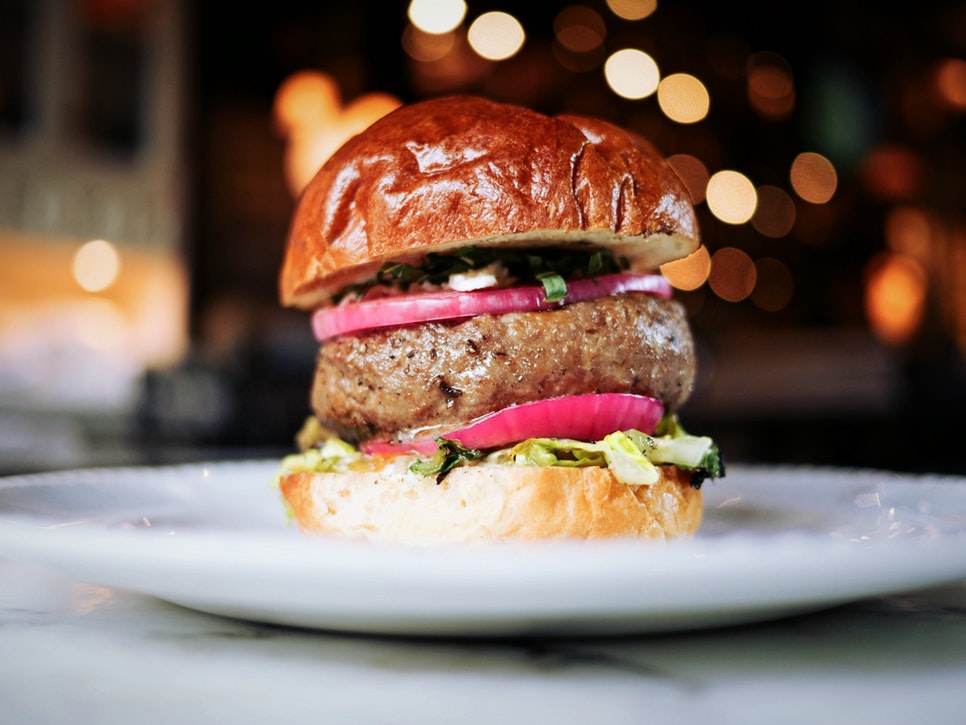 WE SERVE THE BEST QUALITY FOOD IN TOWN
Burger Craving Resto is operating for almost 10 years in business. We always promise our customers that we will give you the best taste of different kind of burgers in town. We also promise that we are giving you promos and discounts every month.
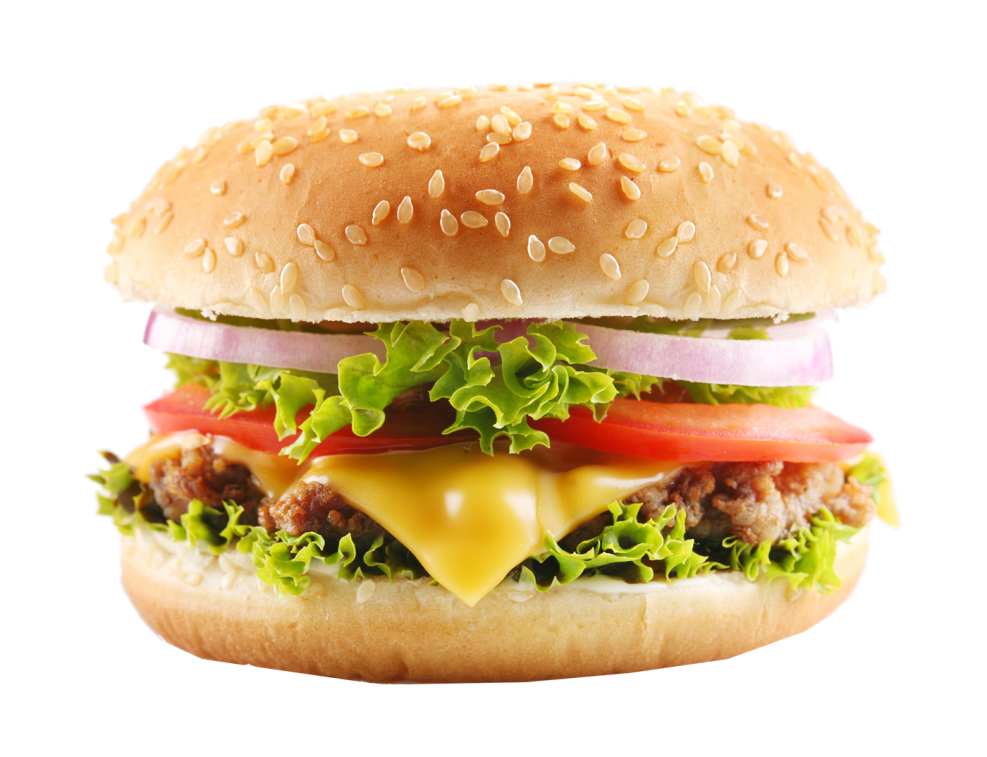 Cheesy Burger Masala
Cheeseburger with fresh lettuce, onion, tomatoes, and pork patty
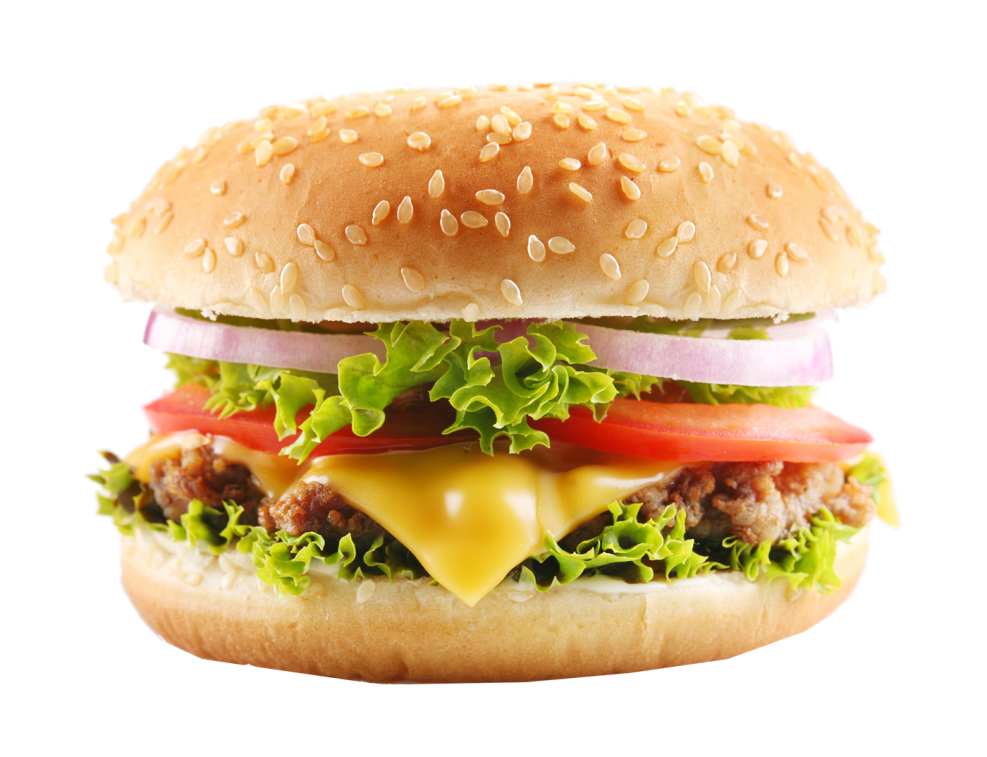 Double Cheesy Burger Masala
Double Cheeseburger with fresh lettuce, onion, tomatoes, and pork patty
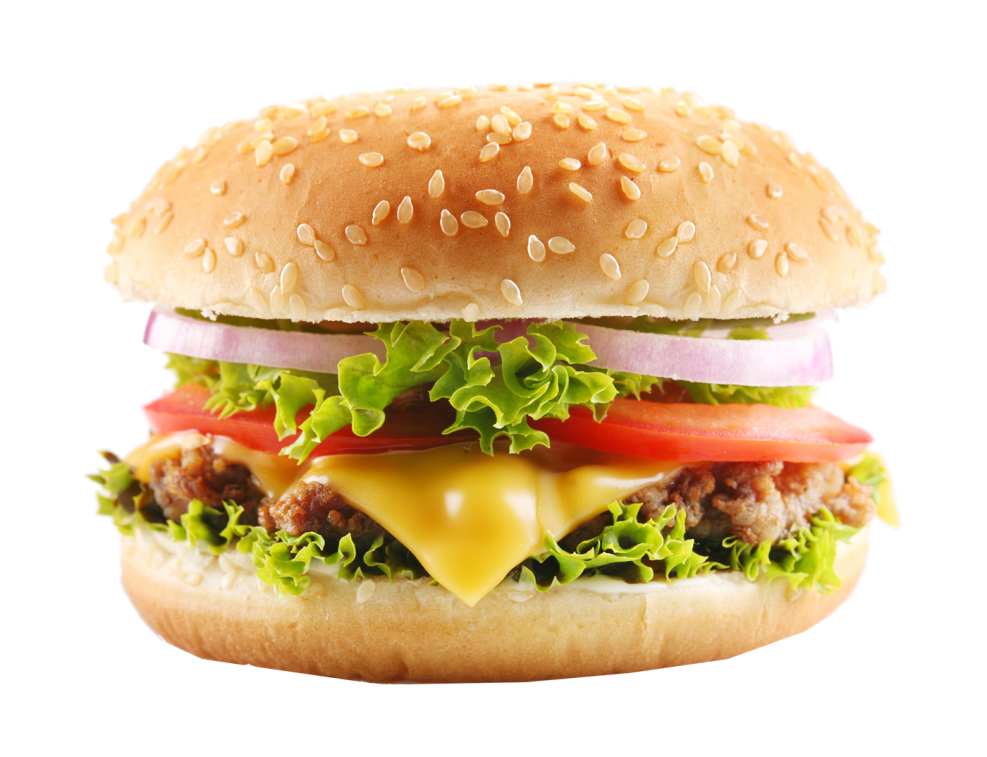 Veg Taco Burger
Cheeseburger with fresh lettuce, onion, tacos, and tomato salsa sauce
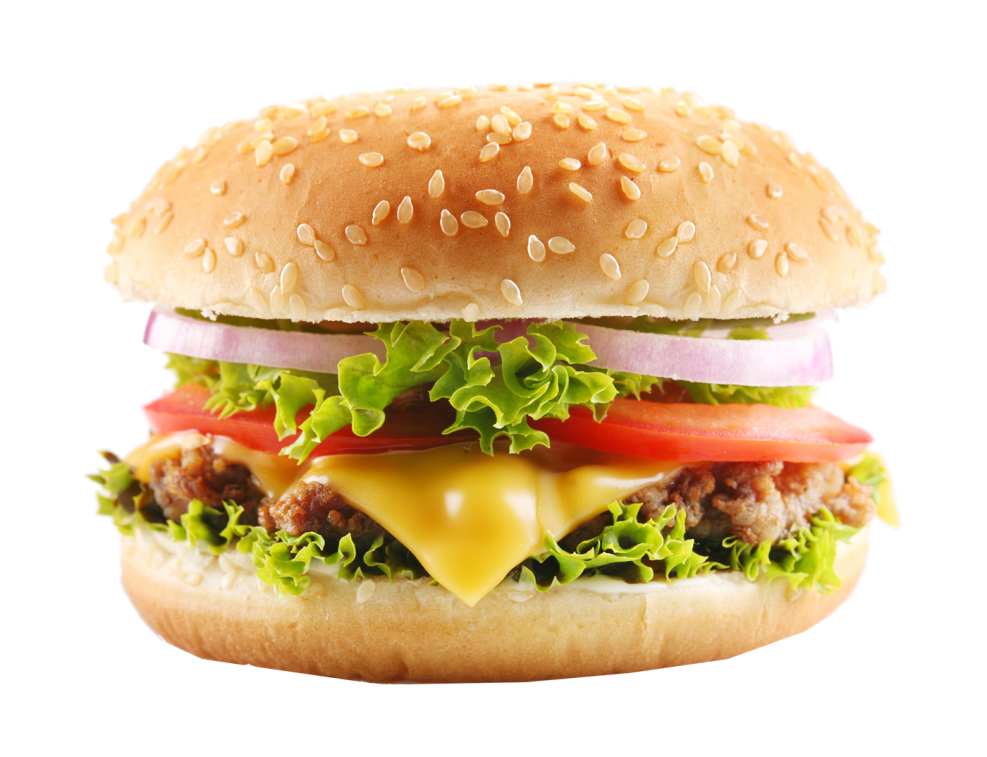 Crunchy Fest Burger
Double Cheeseburger with fresh lettuce, onion, tomatoes, and chicken patty with tomato salsa sauce
$10 for every Burgers and we still have regular menus too.
Mouth Watering
Family Deal
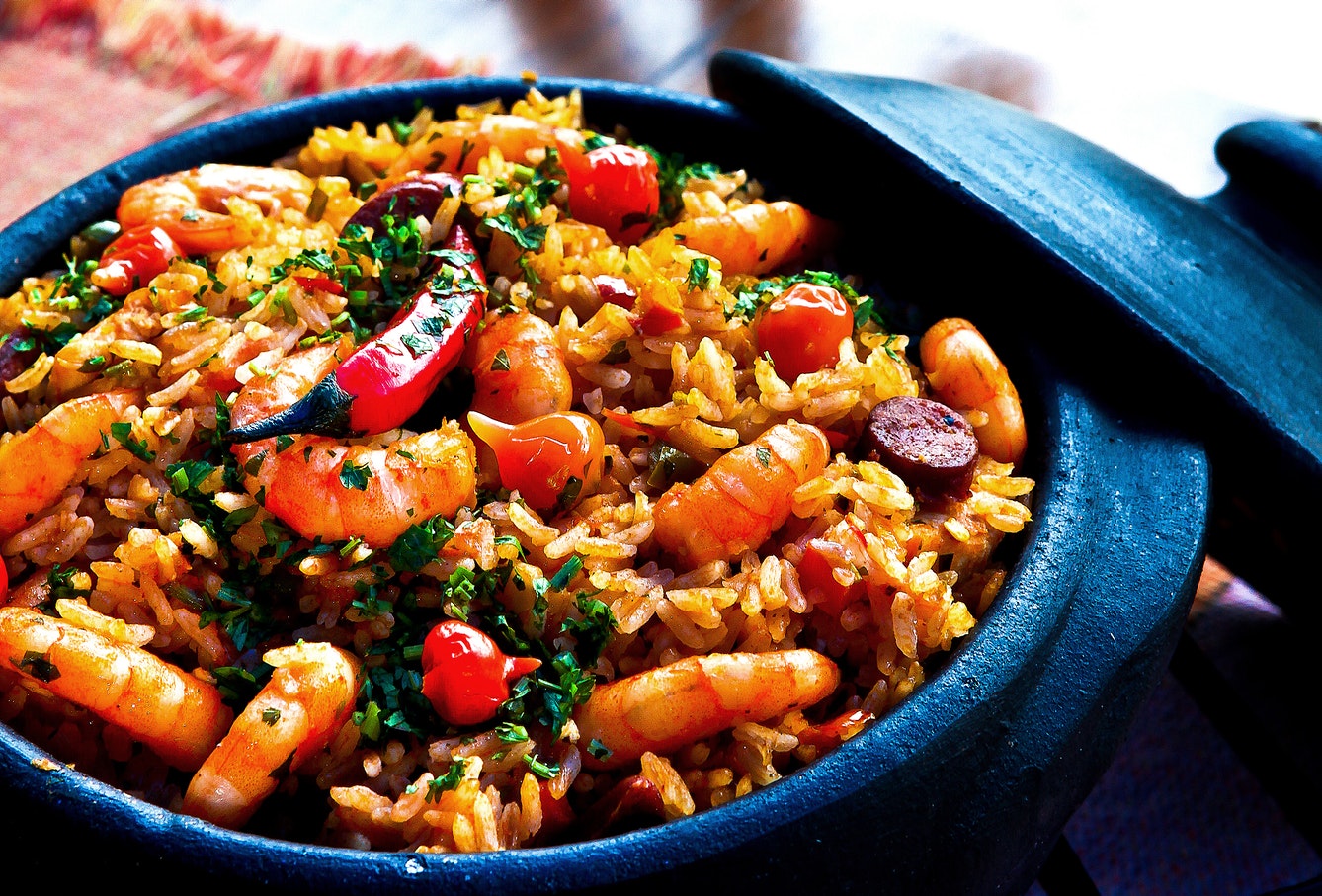 Mouth Watering Food Choice
Sea Food Rice Paella served with fresh sweet and sour shrimp, hot chili sauce, fresh onions, onion leaves and bacon
3 Dishes Deal
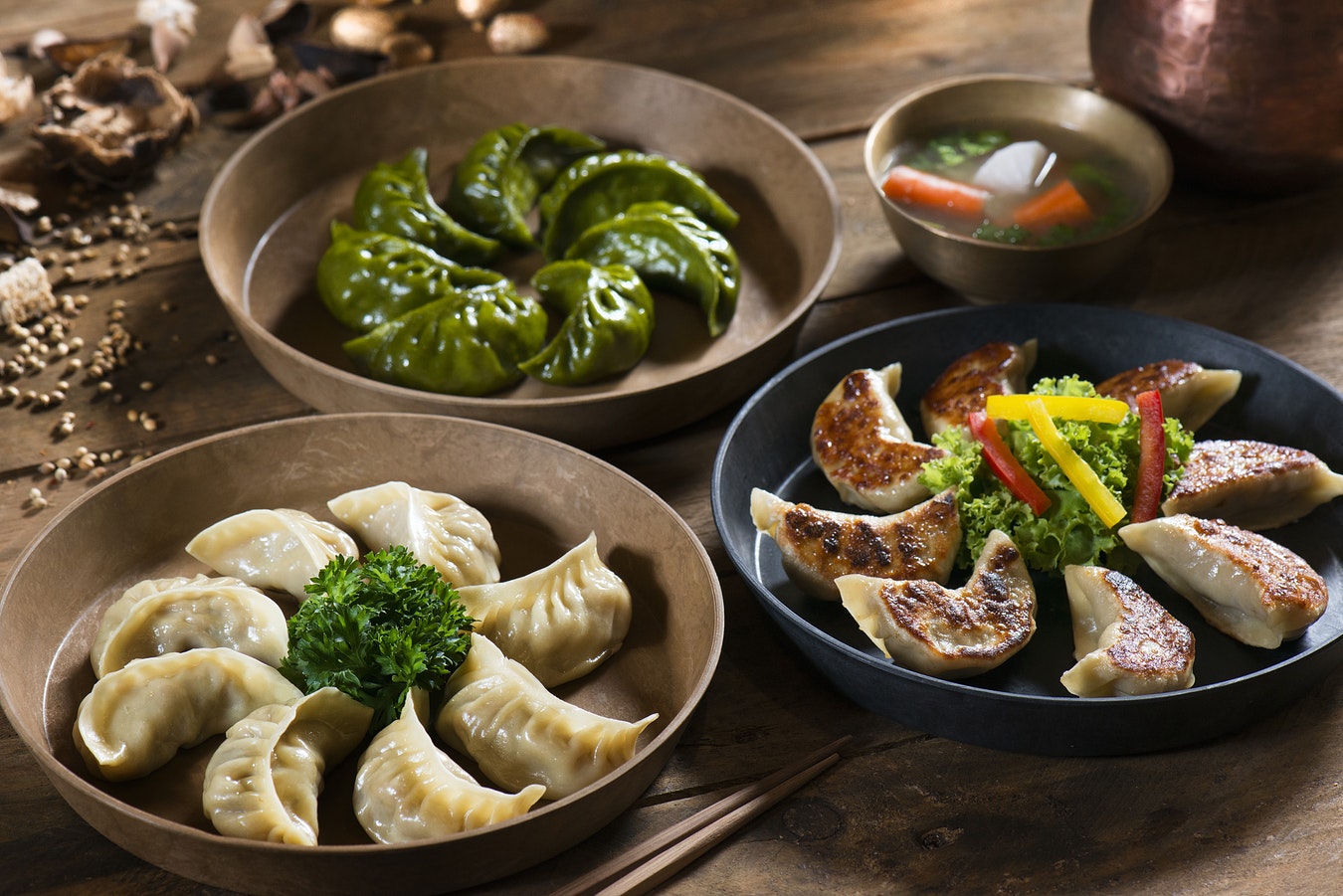 Mouth Watering Food Choice
Shark’s Fin served with different flavors (sweet and sour, barbecue and original)
BREAK FAST
LUNCH
DINNER
Cheeseburger Masala
Bacon Cheeseburger
Cheeseburger Masala
$ 6
$ 8
$ 12
Double Cheesy Burger Masala
Chicken Cheeseburger
Chicken Cheeseburger
$ 6
$ 8
$ 12
Shark’s Fin
Eden Cheeseburger
Shark’s Fin
$ 6
$ 8
$ 12
Bacon Burger
Craft Cheeseburger
Craft Cheeseburger
$ 6
$ 8
$ 15
Cheeseburger Only
Cheese Loaded Burger
Cheeseburger Only
$ 6
$ 8
$ 15
Double Cheeseburger
Mozzarella Burger
Mozzarella Burger
$ 7
$ 10
$ 18
Triple Cheeseburger
Mexican Taco Burger
Triple Cheeseburger
$ 7
$ 10
$ 18
Garlic Cheeseburger
Taco Delight Burger
Taco Delight Burger
$ 7
$ 10
$ 19
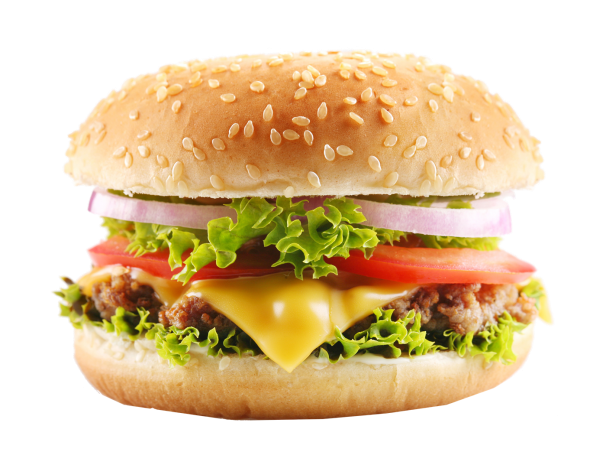 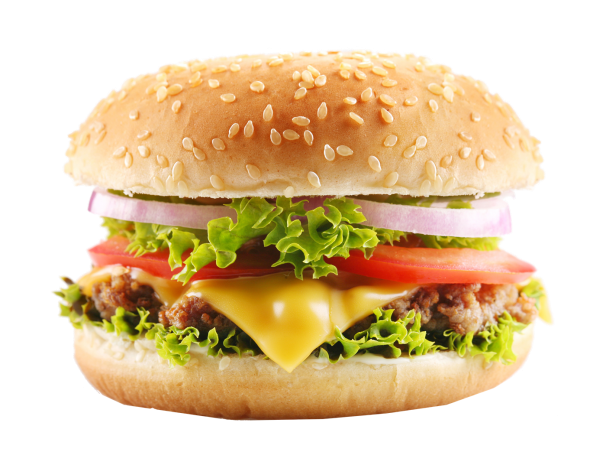 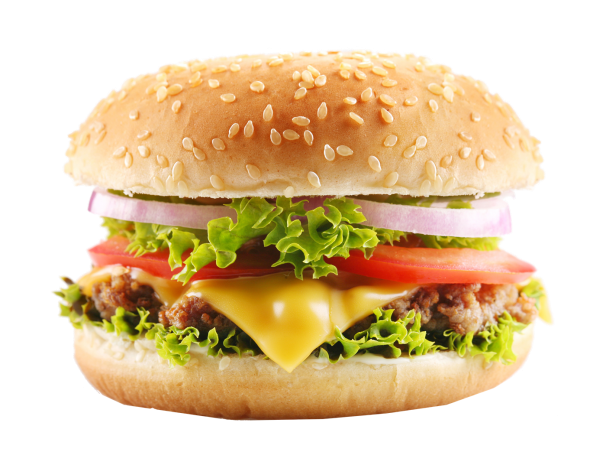 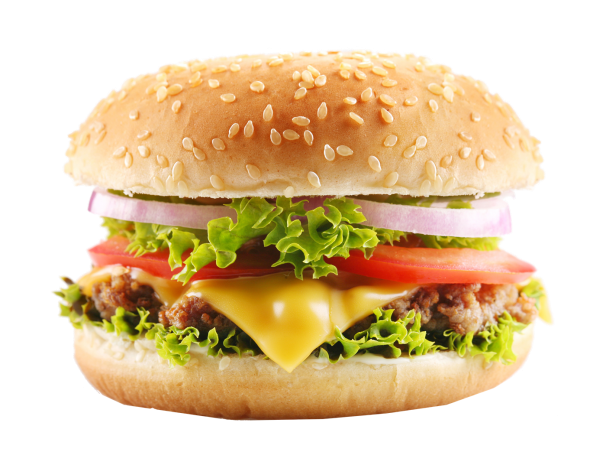 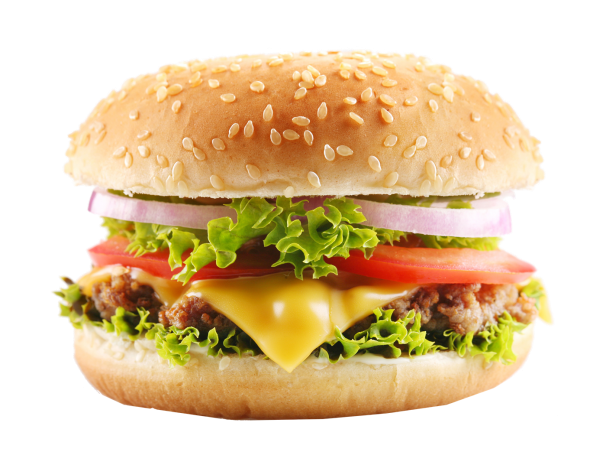 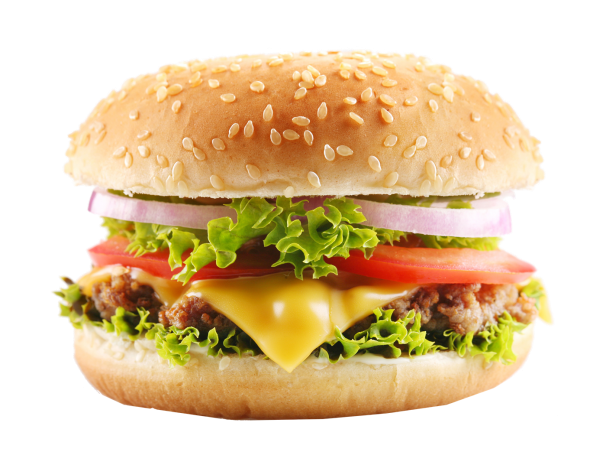 CheeseBurger
Double CheeseBurger
Triple CheeseBurger
Garlic CheeseBurger
Bacon CheeseBurger
Chicken CheeseBurger
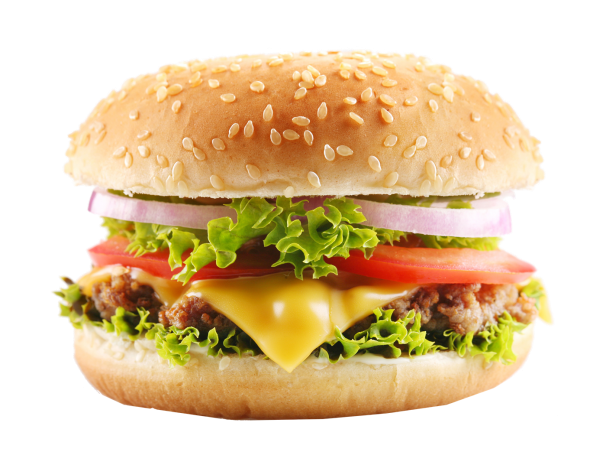 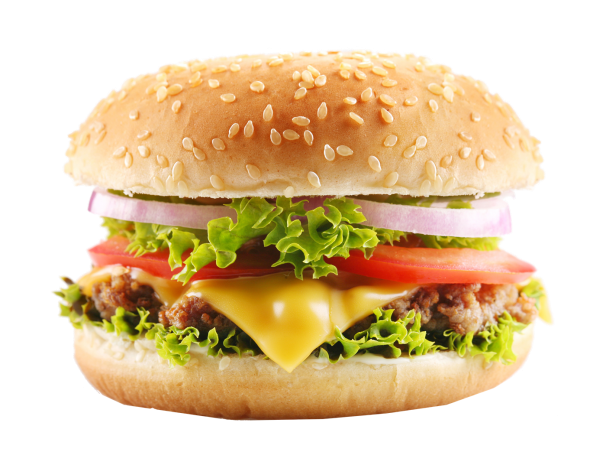 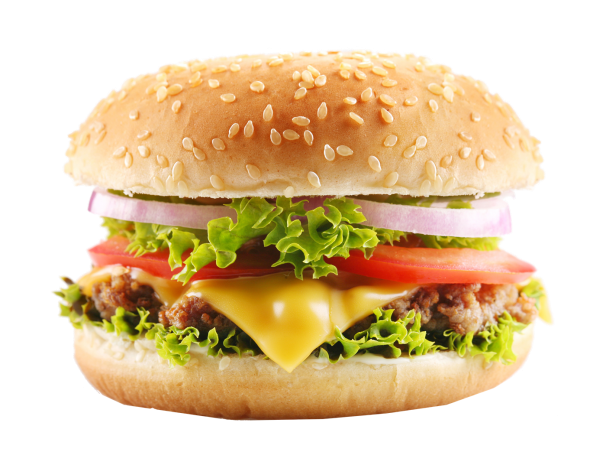 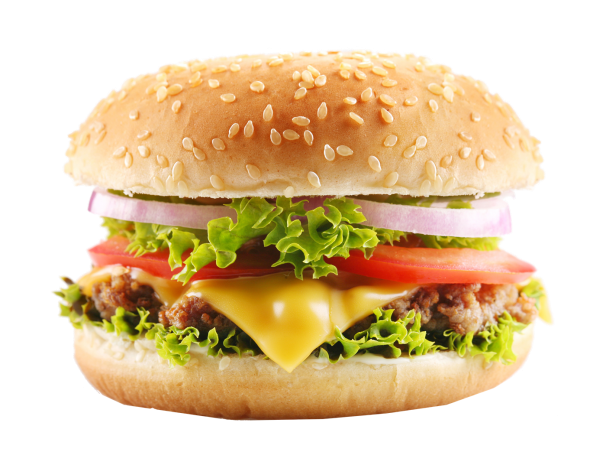 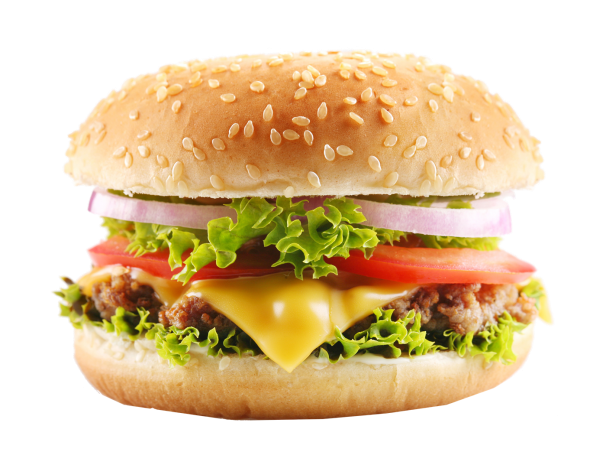 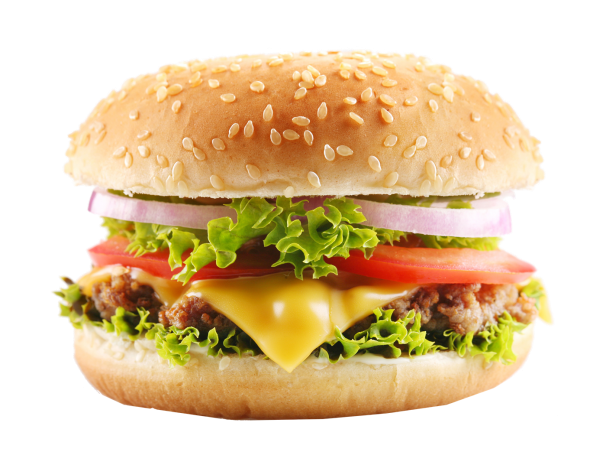 Eden CheeseBurger
Craft CheeseBurger
Cheese Loaded Burger
Mozarella Burger
Mexican Taco Burger
Taco Delight Burger
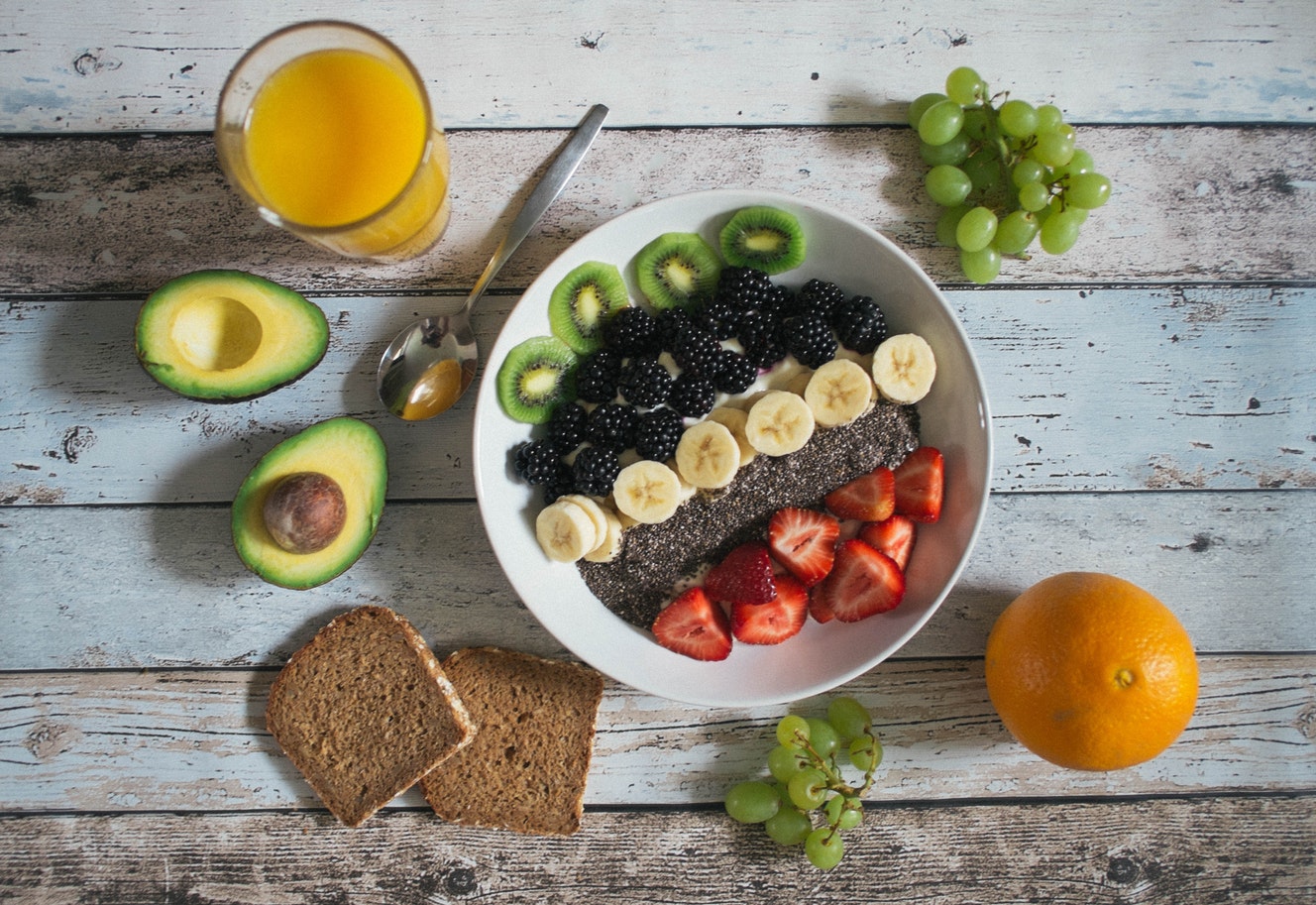 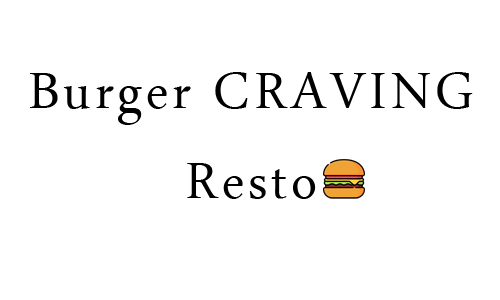 IMAGINE THE BEST
FOOD IN TOWN
A-34, Street# 02, Burger Craving
1-800-123-4567